Путешествие в Африку
Конспект занятия по математике
 для детей старшей группы.

Заместитель по УВР 
МДОУ «Детский сад общеразвивающего вида № 95»
Г. Воронеж
Иванова Римма Евгеньевна
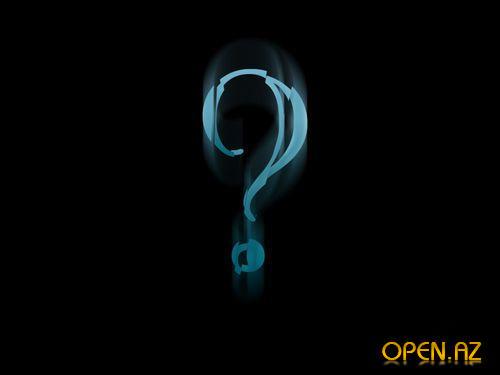 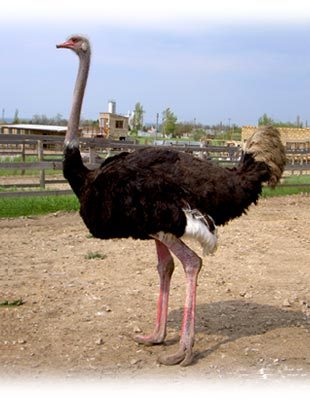 . Крылья есть, а не летает.
   Шея длинная, а не жираф.
    Бегает быстро, а не олень
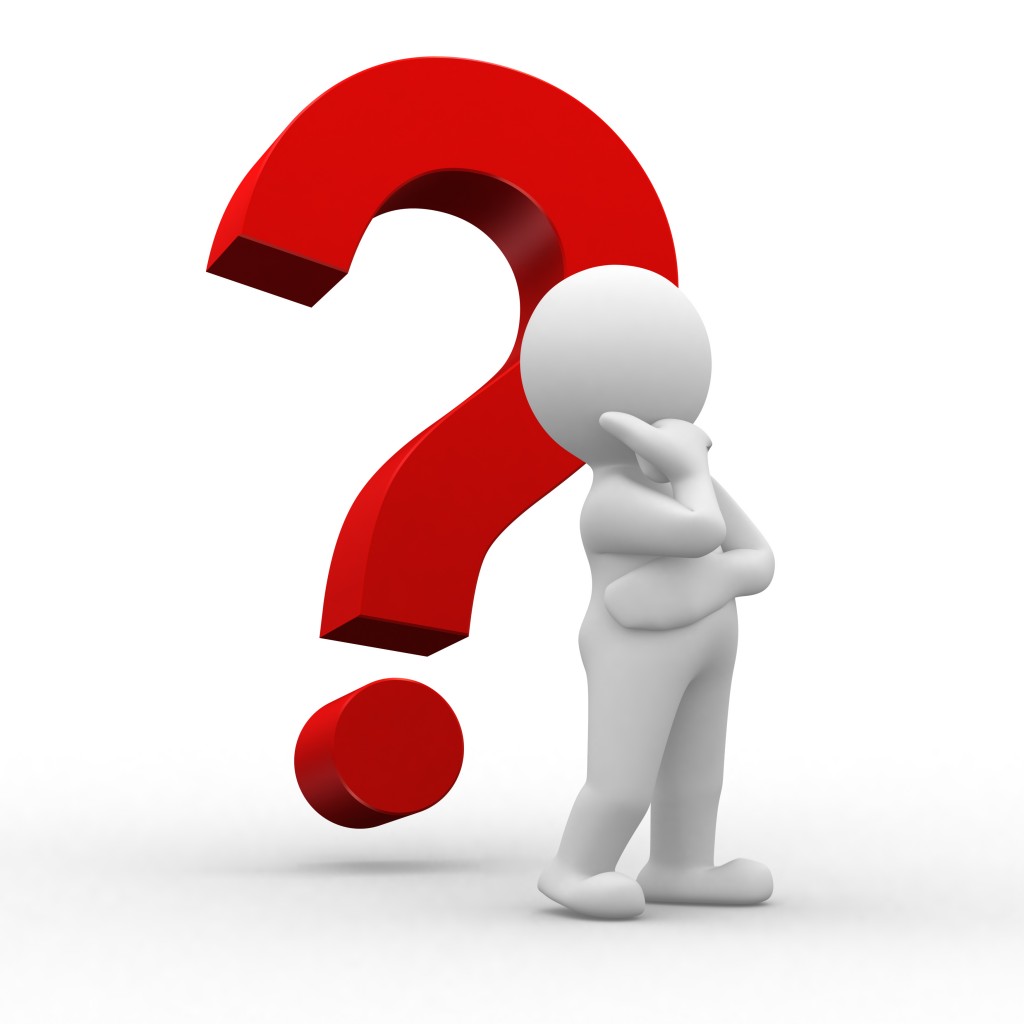 . Кто выше всех из животных?
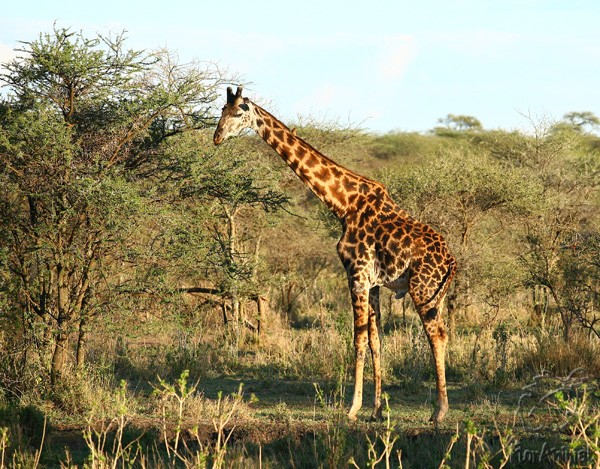 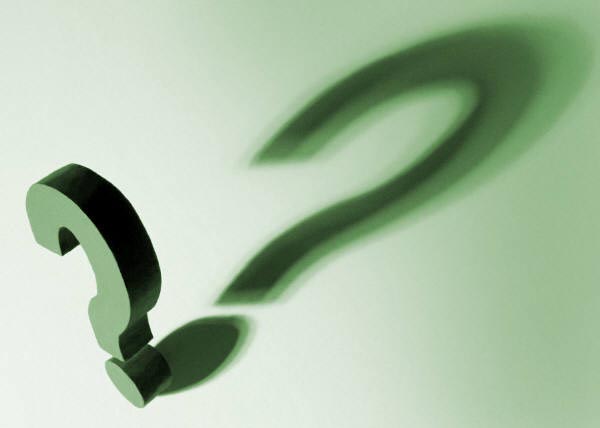 3.На носу рога торчат,Неприветлив, мрачен взгляд,-Очень вспыльчив, очень строгАфриканский …
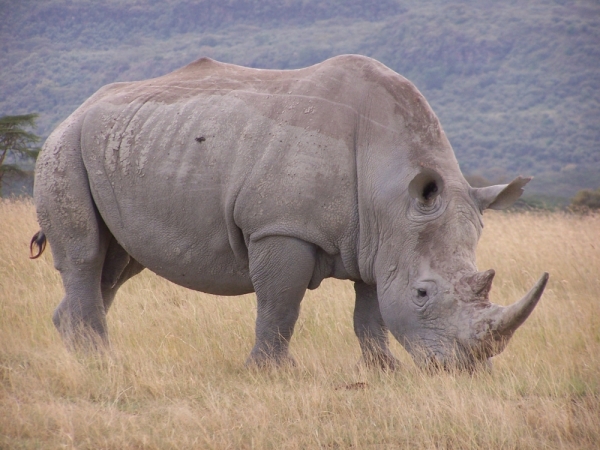 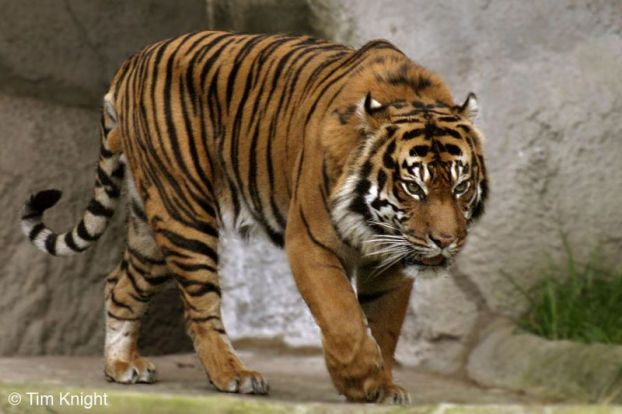 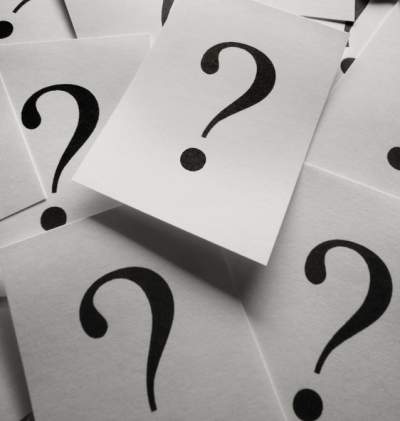 Рычит, а не лев.
Зубастый, а не крокодил.
Полосатый, а не зебра.
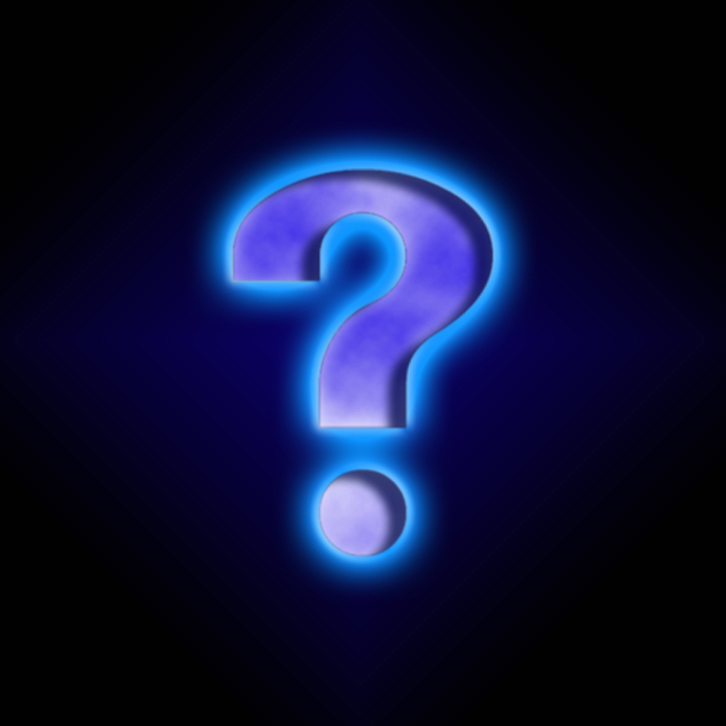 По реке плывёт бревно – 
Ох и злющее оно!
Тем, кто в речку угодил,
Нос откусит….
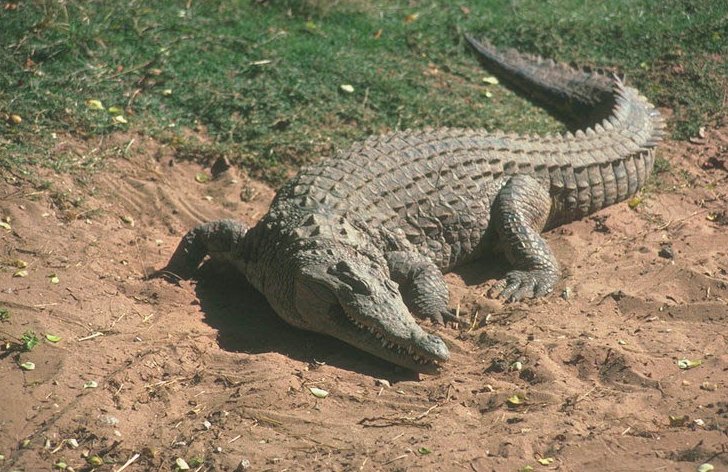 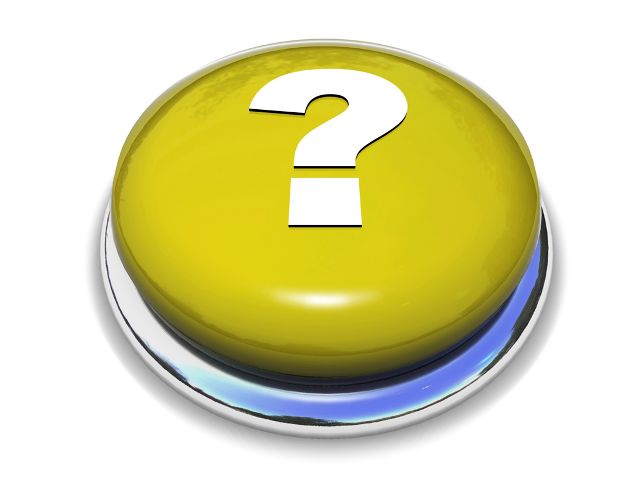 Эту птицу не пугай,Эта птица…
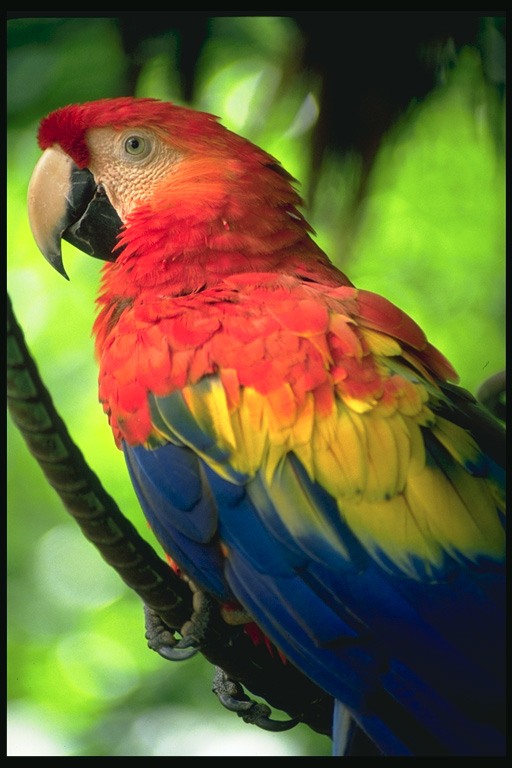 кроссворд
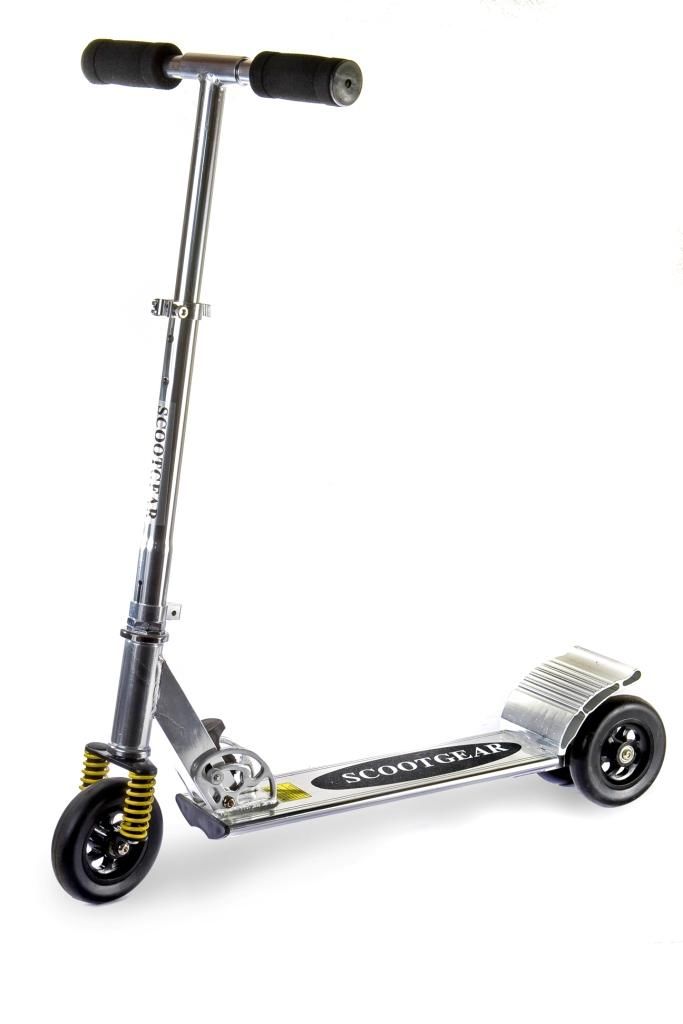 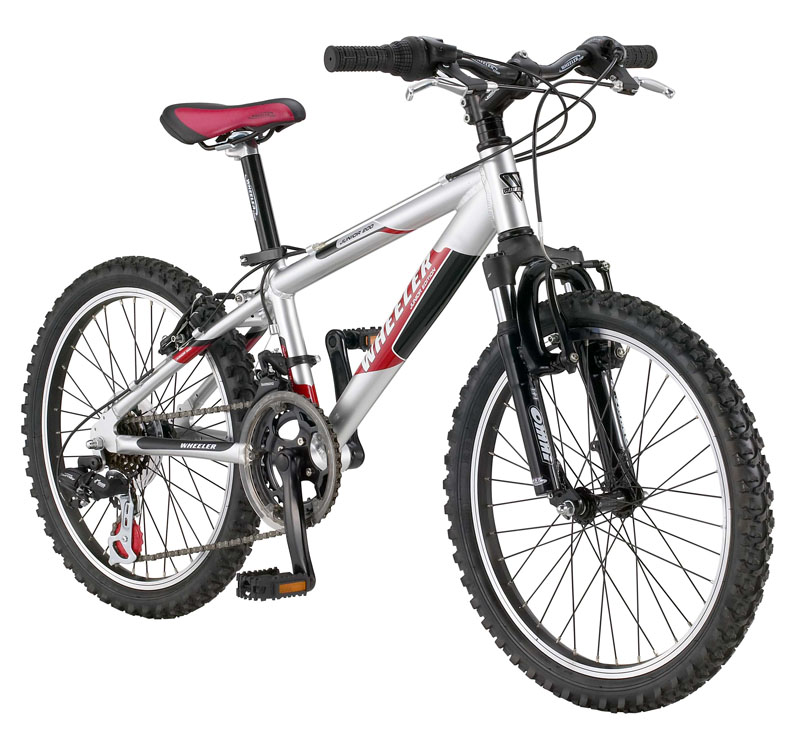 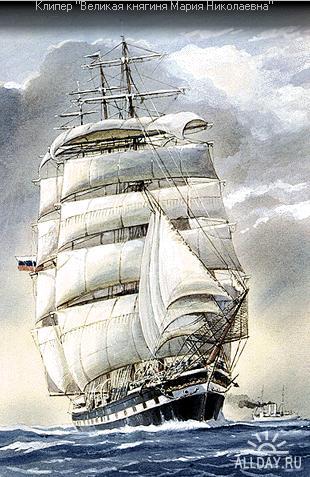 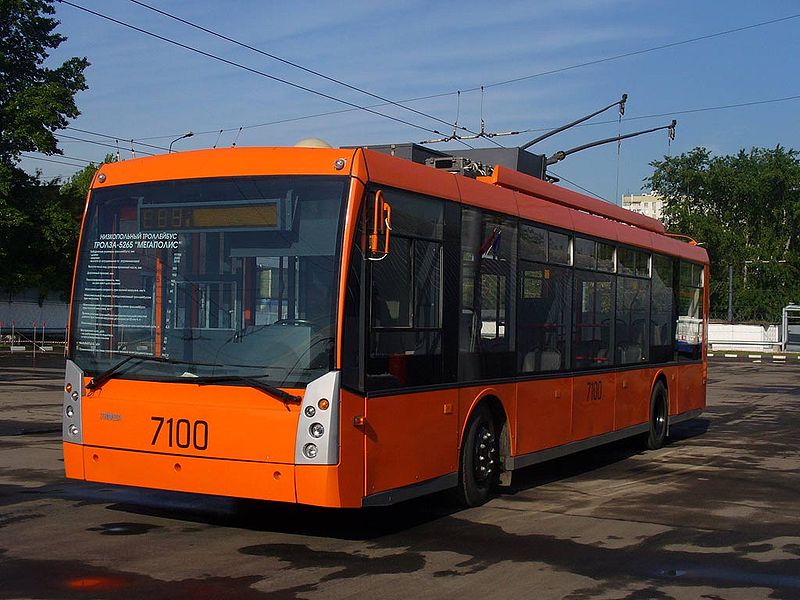 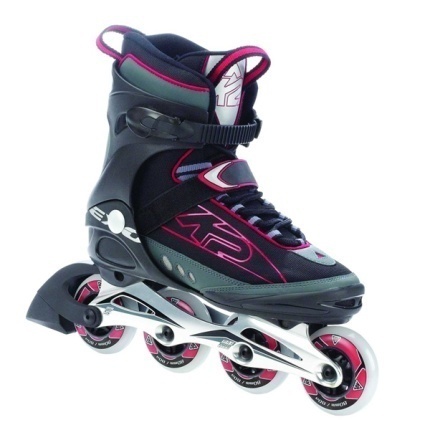 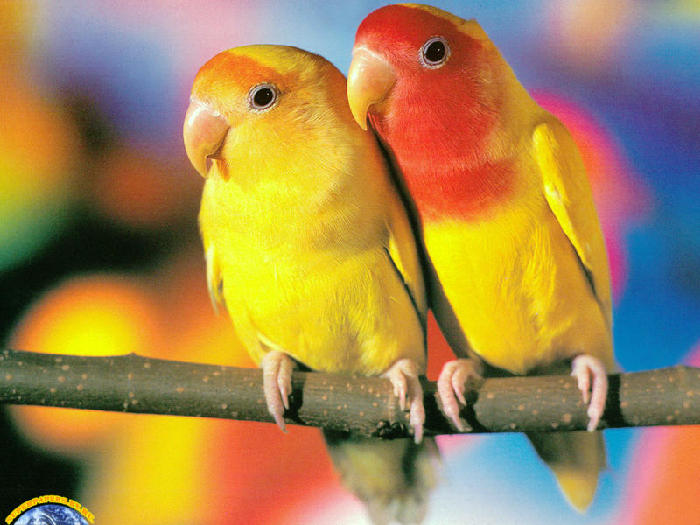 Остров
«ПОПУГАЙ»
Задание: Посели попугаев в свои клетки!
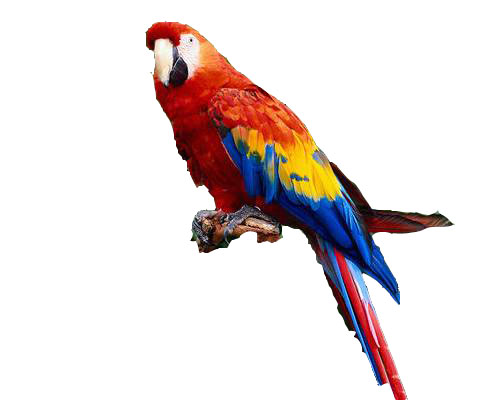 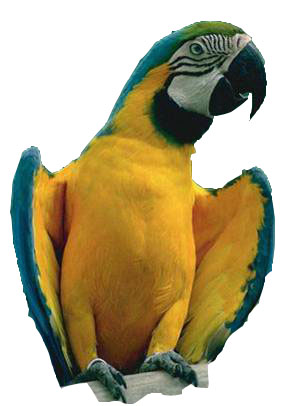 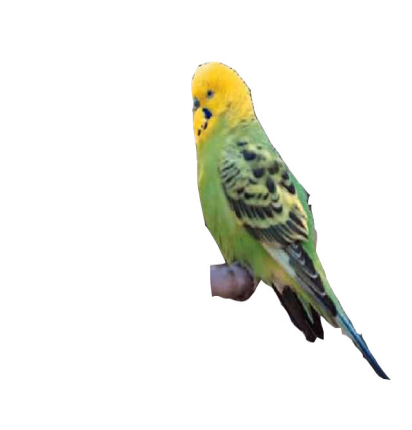 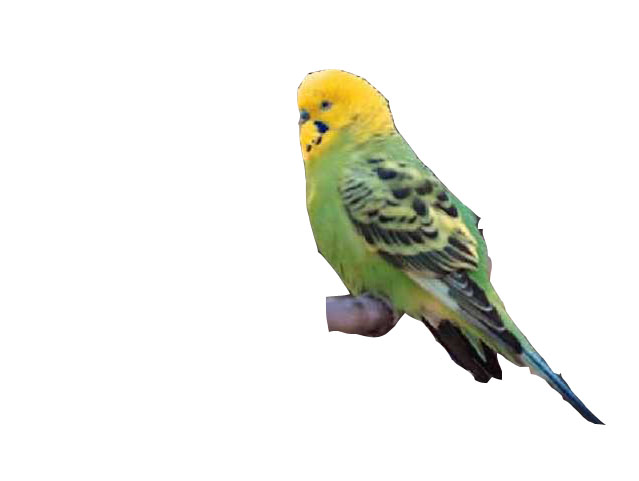 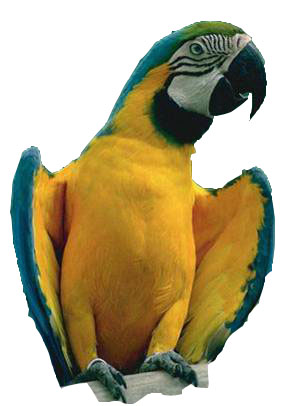 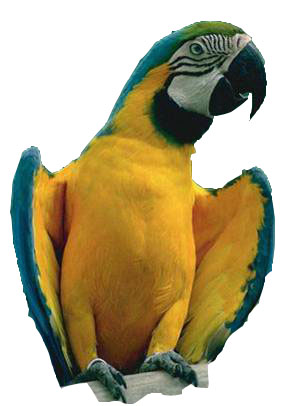 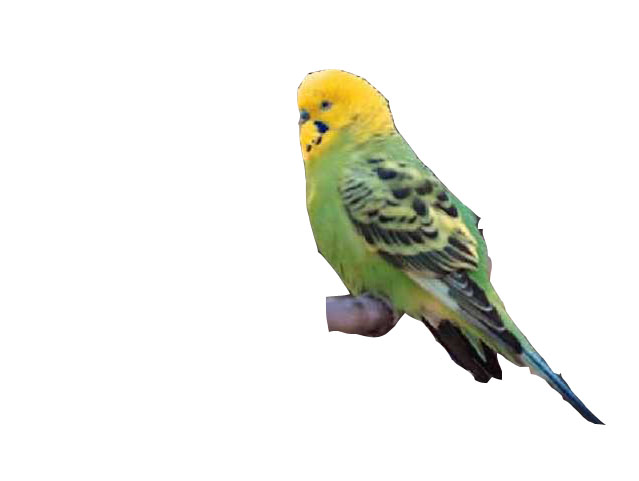 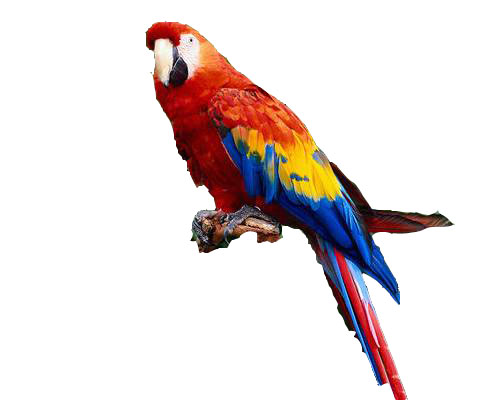 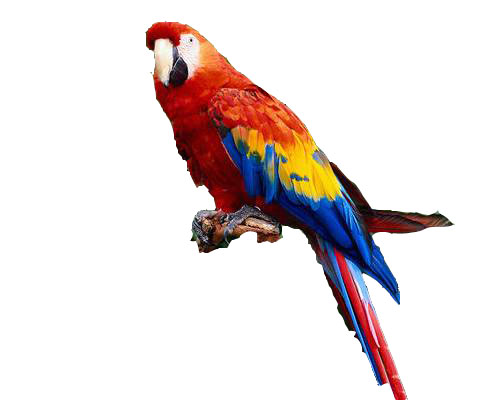 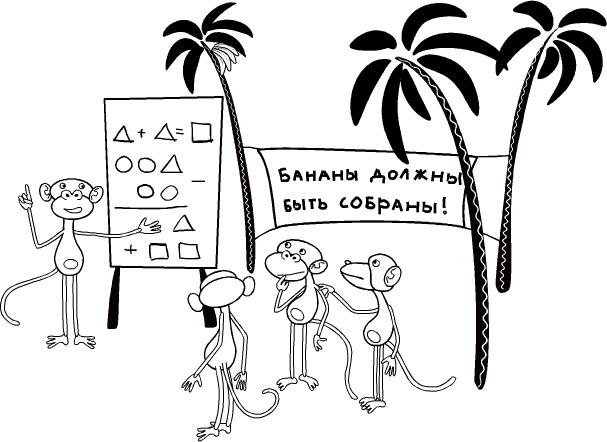 Остров   «ОБЕЗЬЯН»
Найди нужные фигуры и составь слово!
ну
ва
ка
ди
му
зы
лю
МУ-ЗЫ-КА
му
ка
зы
Расставь цифры по порядку!
3
Телефон
7
7
5
1
6
2
0
9
8
4
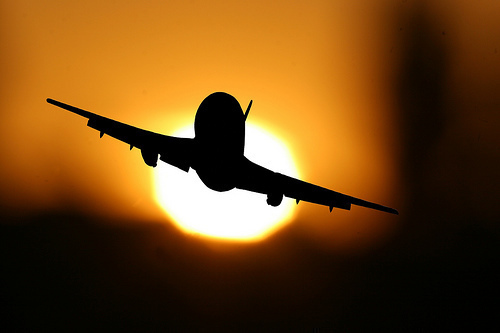